GEOCON and GEOCON11 (beta)
Transformation grids for latest realizations of NAD 83
GEOCON:  NAD 83 “HARN”  NAD 83(NSRS2007/CORS96)
GEOCON11:  NAD 83(NSRS2007/CORS96)  NAD 83(2011)
Both horizontal AND “vertical” (i.e., ellipsoid height)
1 arc-minute spatial resolution
Include output that indicates “quality” of transformation
Quantified using station within grid cell that is worst match with model
Complication:  Some states have > 1 HARN realization
Beta release only uses Bluebook format as input/output
Difficult to use because format not readily available
Will provide more flexible input and output soon
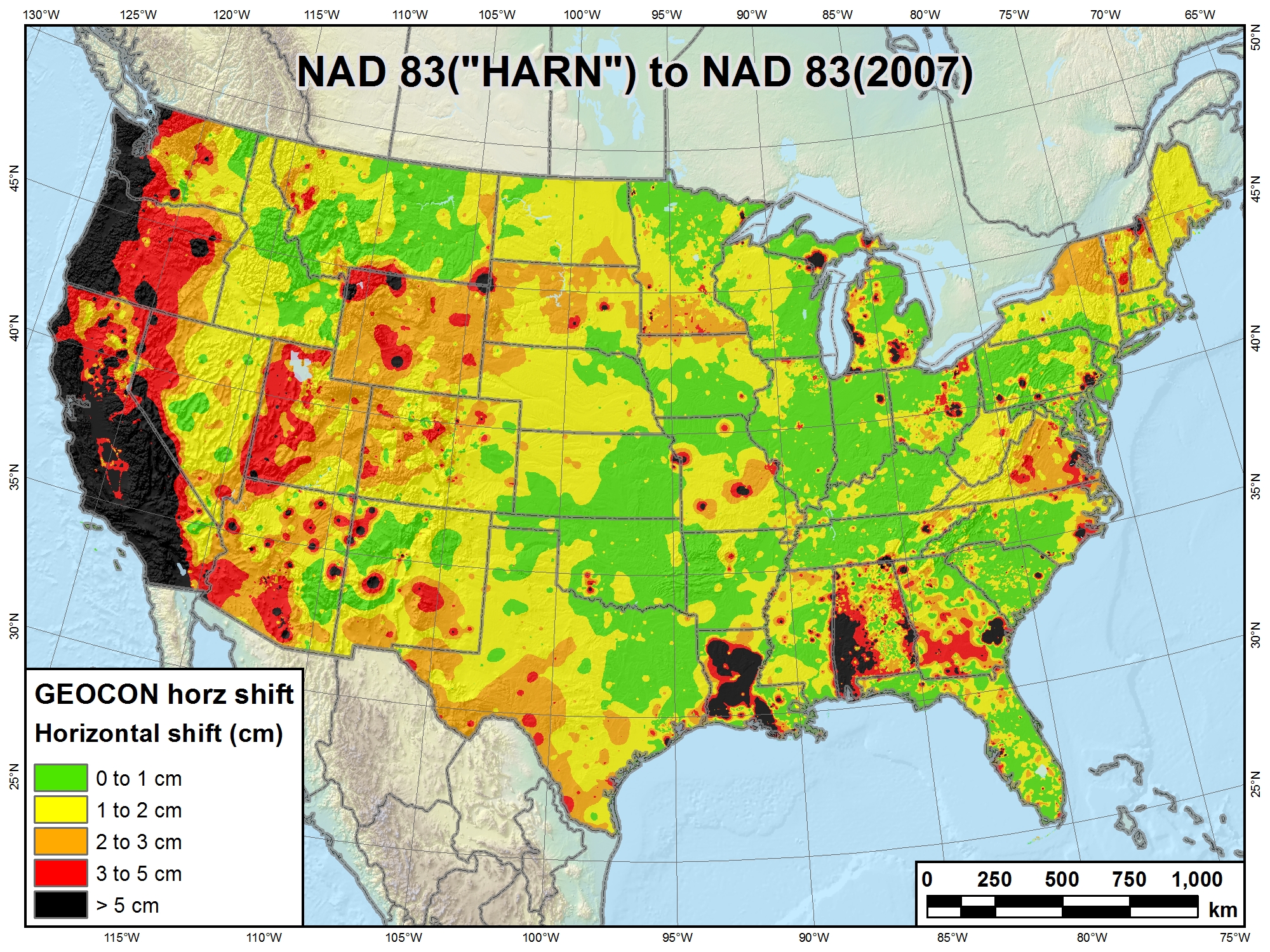 GEOCON and GEOCON11 (beta)
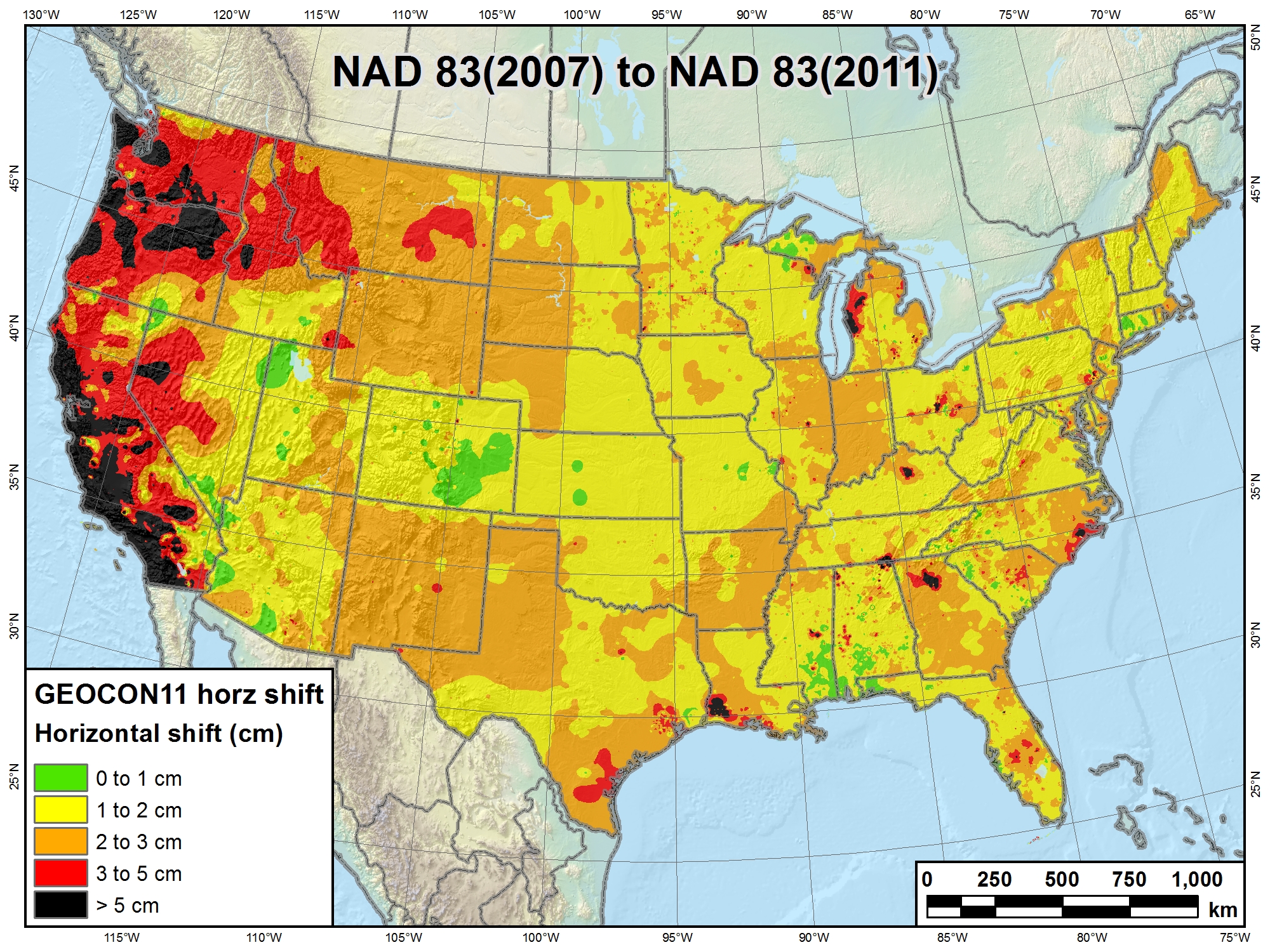 GEOCON and GEOCON11 (beta)
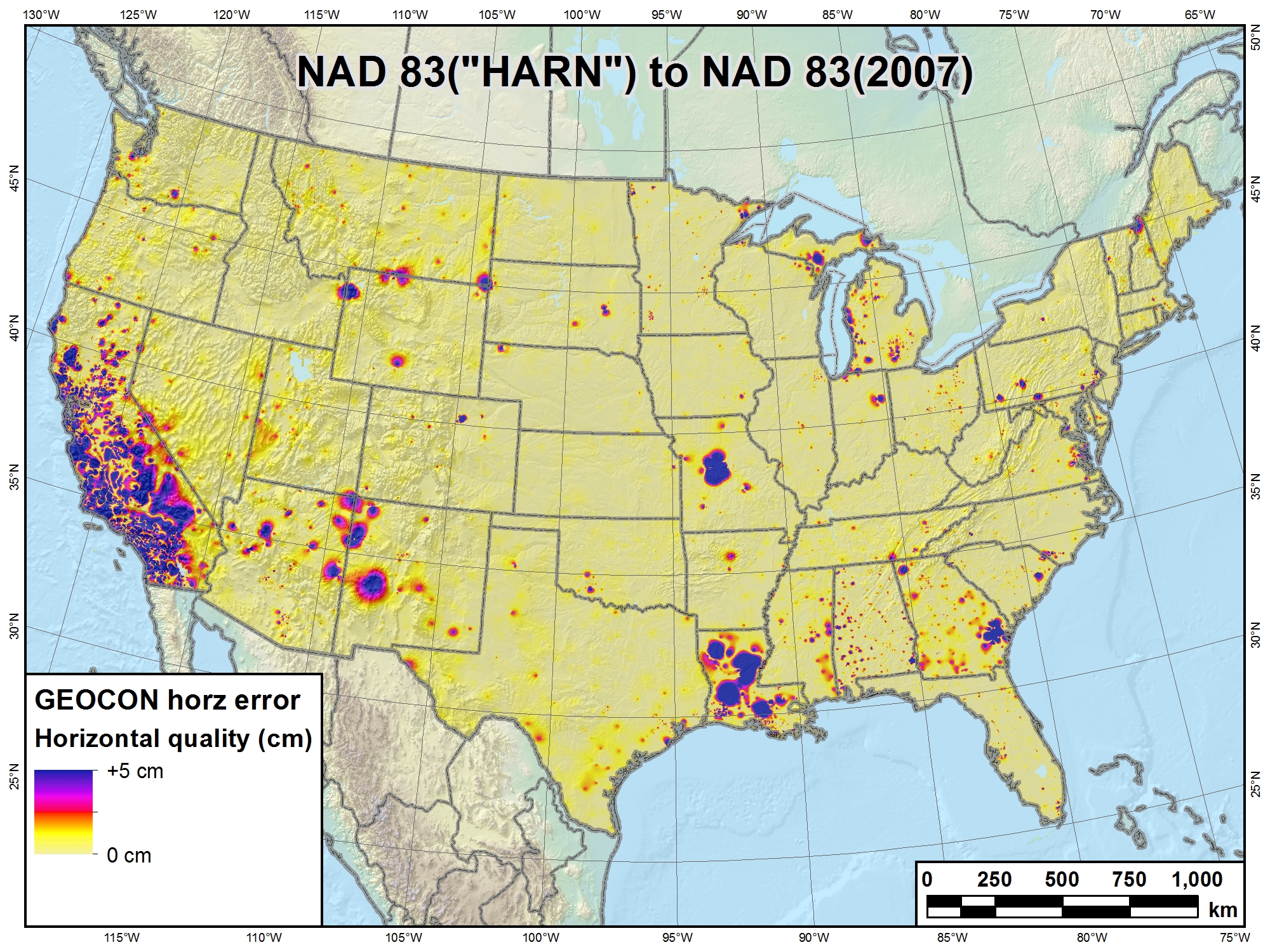 GEOCON and GEOCON11 (beta)
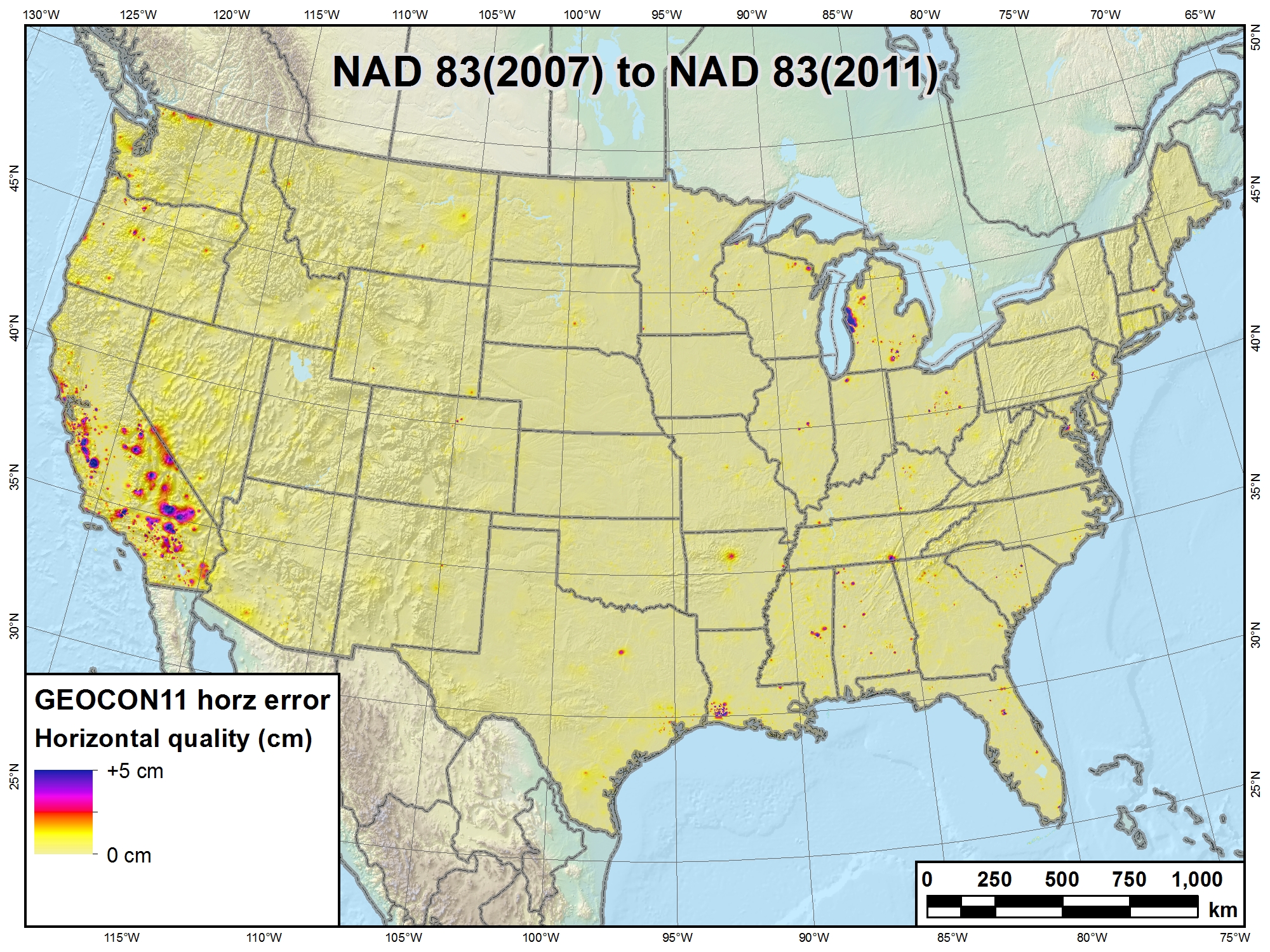 GEOCON and GEOCON11 (beta)
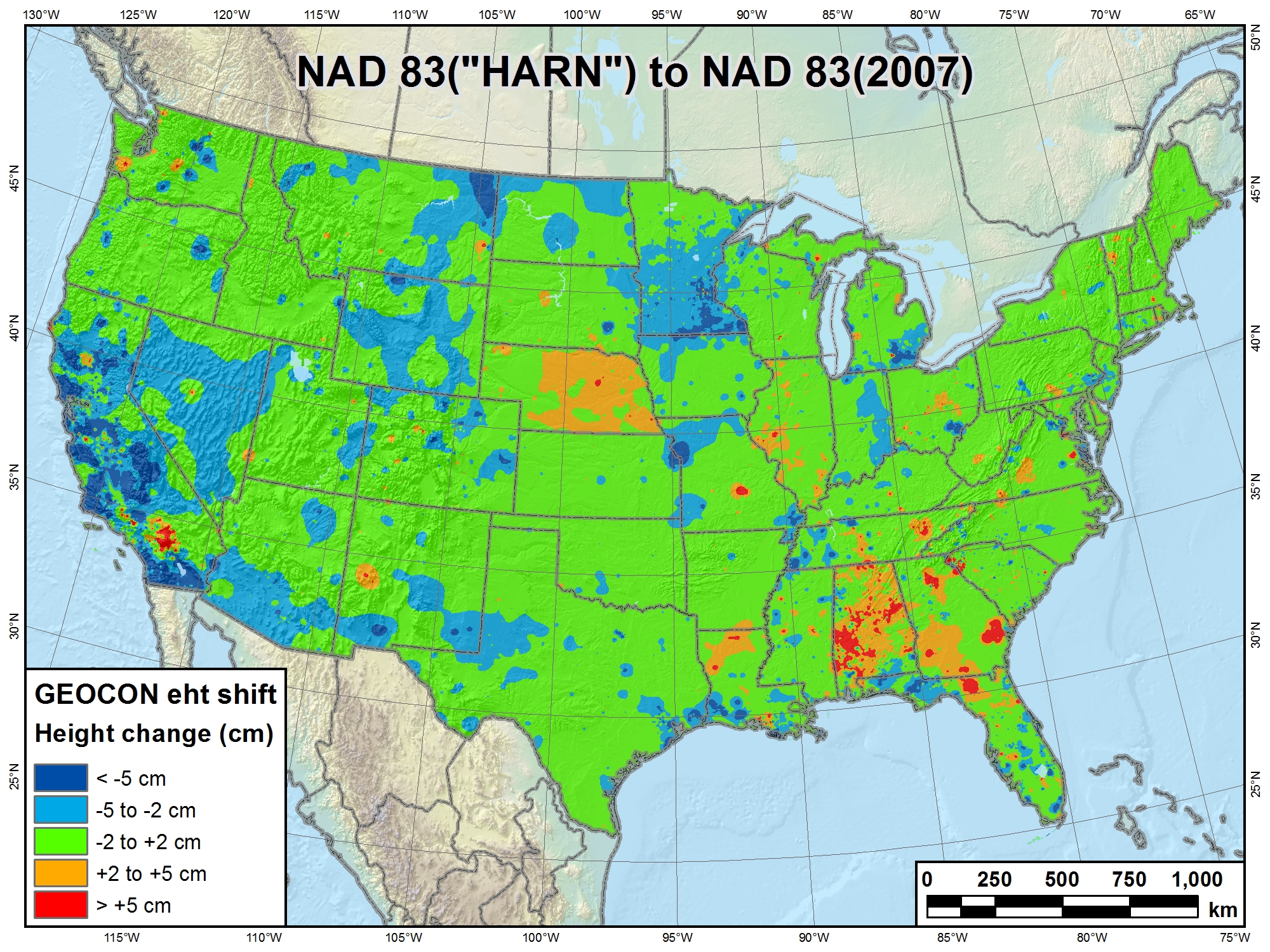 GEOCON and GEOCON11 (beta)
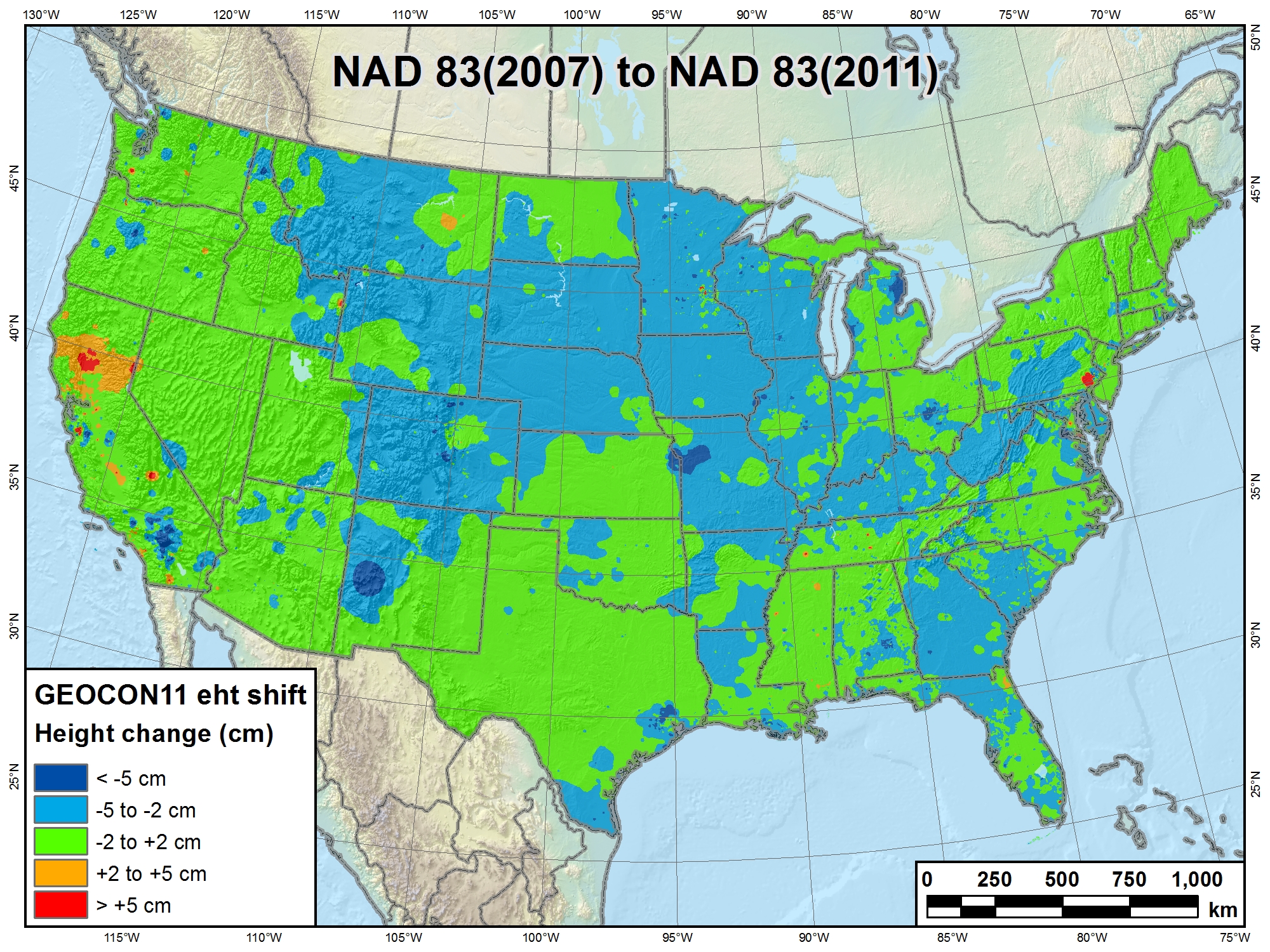 GEOCON and GEOCON11 (beta)
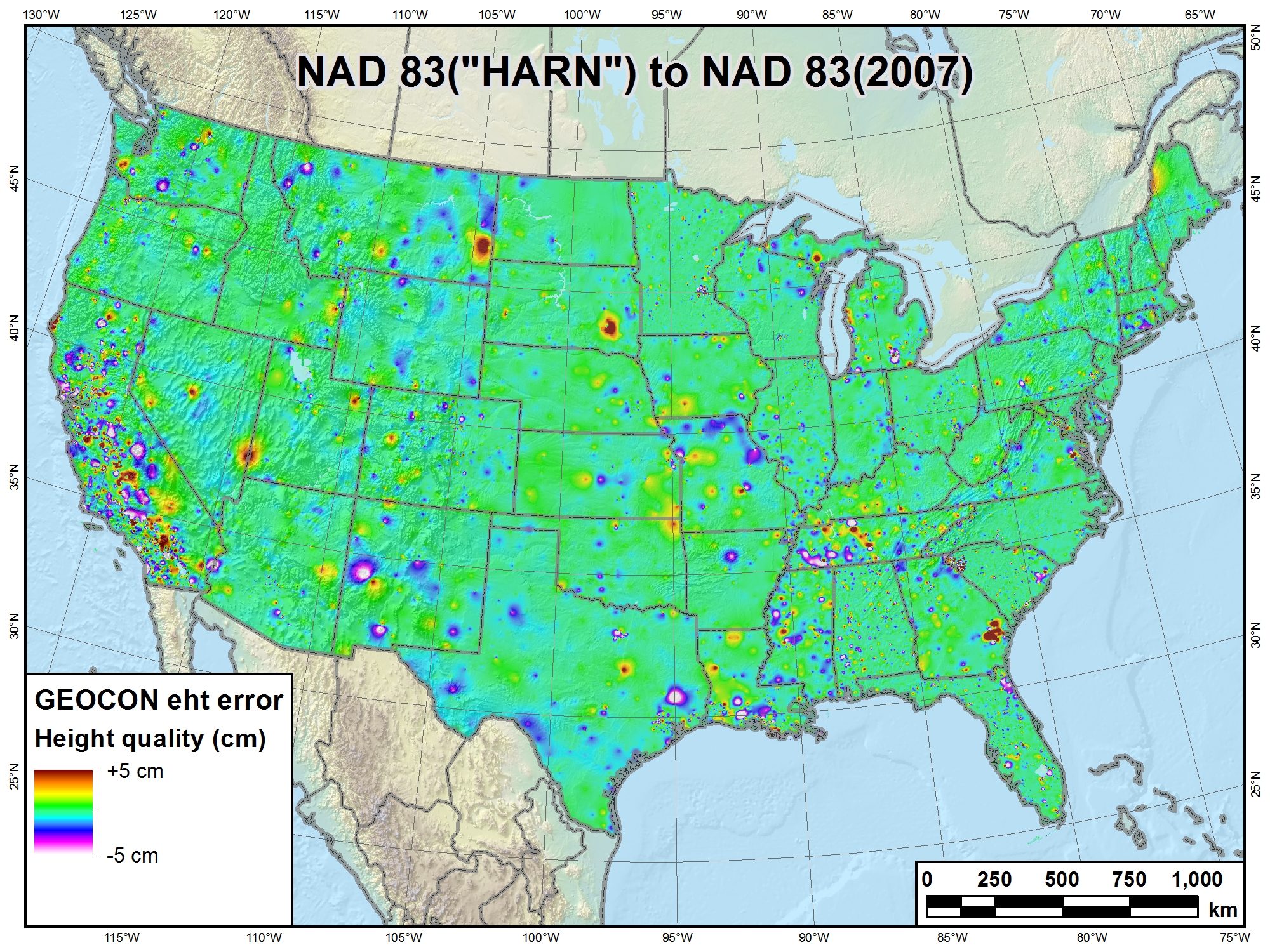 GEOCON and GEOCON11 (beta)
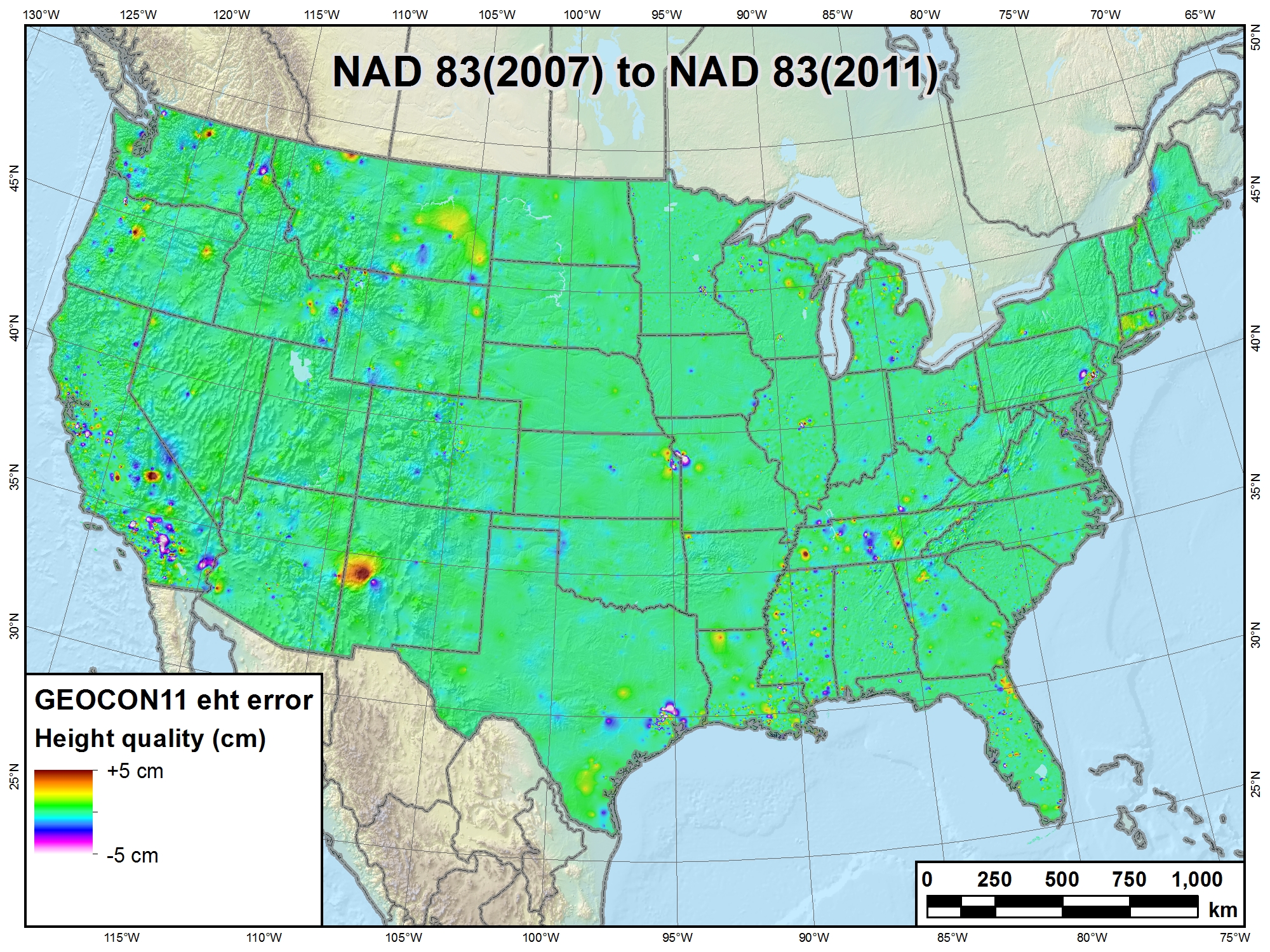 GEOCON and GEOCON11 (beta)